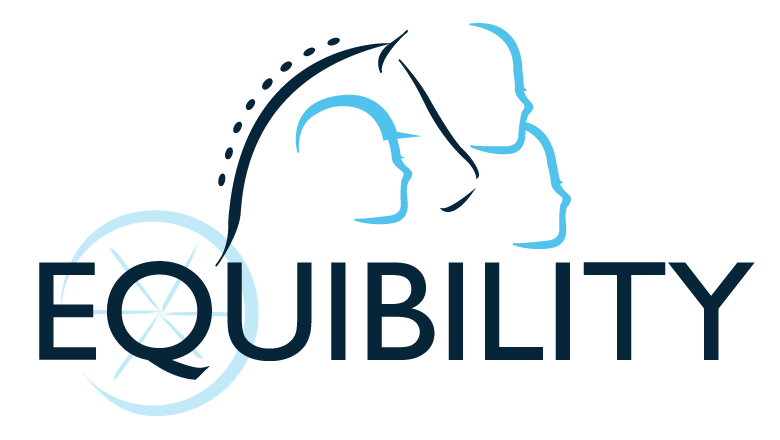 Grants and Funding
Dressage NSW Clubs Online Forum 2023
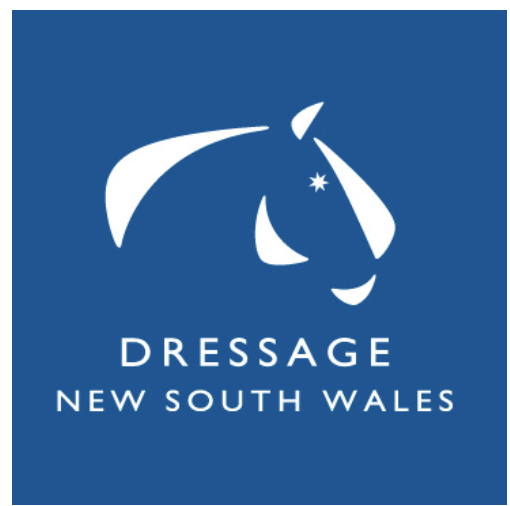 Jenny Carroll & Debbie Eisenhauer-Rodney
Grants Sources
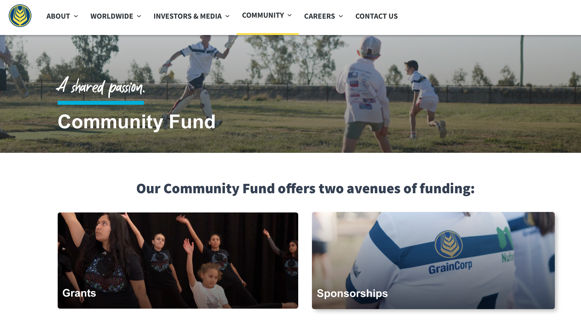 Federal and state government
Local government
Business
Sport 
Philanthropy groups
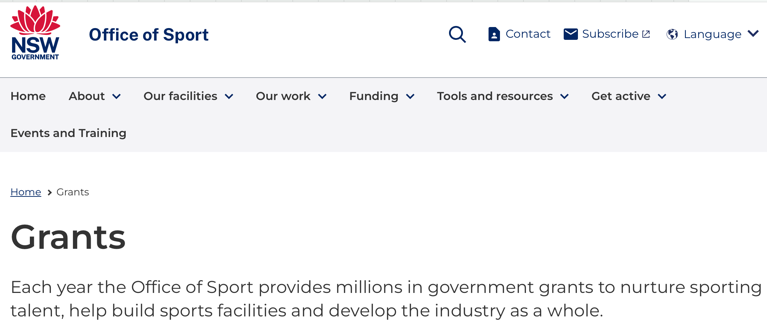 DNSW 2021 Clubs Forum Grants & Funding Debbie Eisenhauer-Rodney & Jenny Carroll
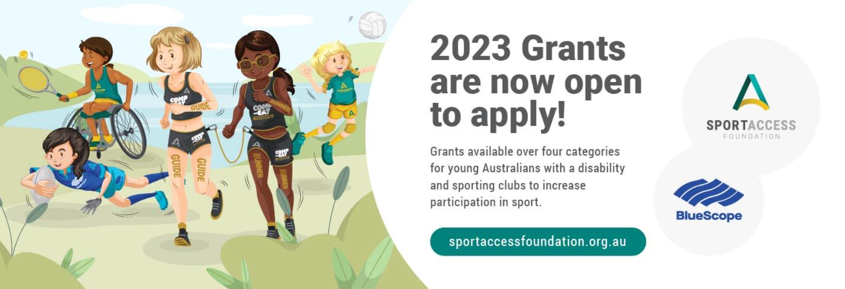 2
Types of Grants
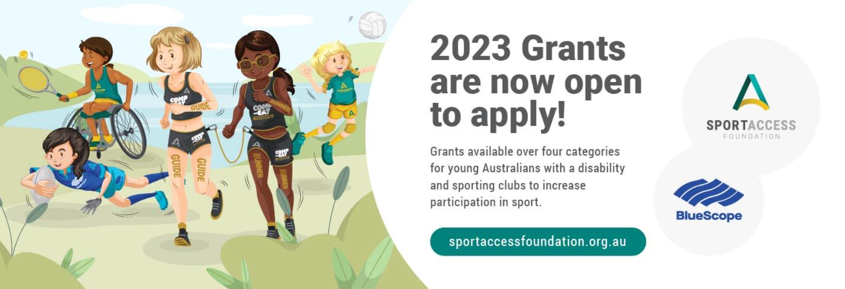 100% donation
Percentage support from applicant
Interest free loan
Tied to products/services
Require partnerships with other organisations
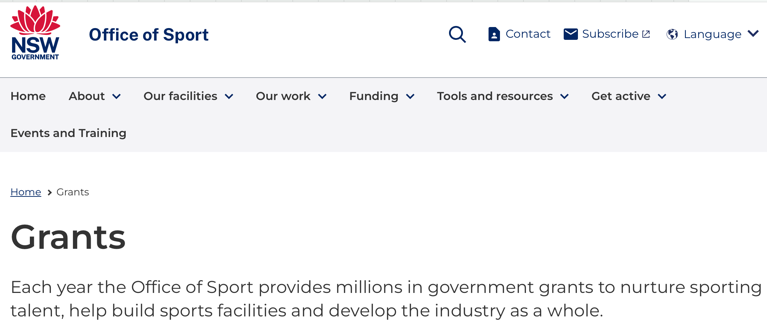 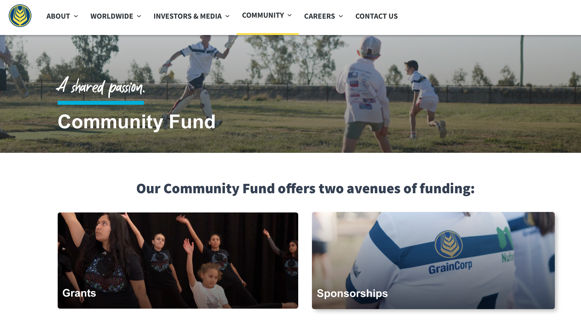 3
DNSW Online Clubs Forum 2023: Grants & Funding Debbie Eisenhauer-Rodney & Jenny Carroll
Think strategically
Some grants are staged, eligibility for stage 2 is based on outcomes of stage 1 projects (eg heritage grants)
Some may be more general community welfare – can participation give you a profile for other opportunities (eg post flood community grants)?
Some require links with other groups  or councils – have you already made connections that can help in the future (eg local council sport)?
4
DNSW Online Clubs Forum 2023: Grants & Funding Debbie Eisenhauer-Rodney & Jenny Carroll
Preparing your application
Read the grant documents
What is the purpose of the grant?
What types of organisations are eligible?
Not for profits?
Charities?
Small business?
Councils?
Clubs?
What information is required in the grant application?
Support from other organisations?
Business structure/bank accounts/ATO profile?
Project staff?
Apply Here
 
⬇
5
DNSW Online Clubs Forum 2023: Grants & Funding Debbie Eisenhauer-Rodney & Jenny Carroll
Questions to ask as you prepare your application
DNSW Online Clubs Forum 2023: Grants & Funding Debbie Eisenhauer-Rodney & Jenny Carroll
6
Do your homework: an example
What is the local government disability action plan?
The Disability inclusion Act requires all local government organisations to produce a Disability Inclusion Action Plan (DIAP) setting out measures enabling people with a disability to access general support and services and fully participate in the community.
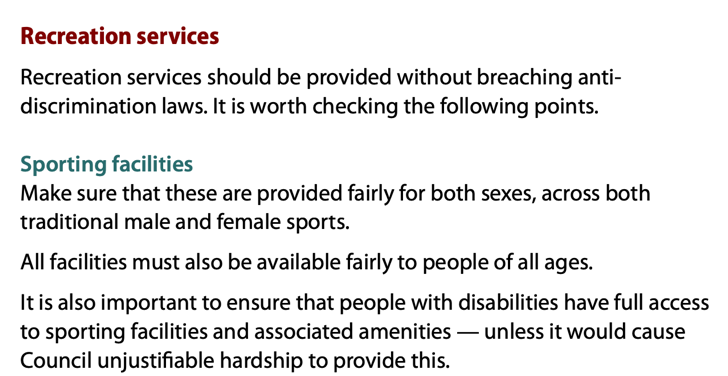 DNSW Online Clubs Forum 2023: Grants & Funding Debbie Eisenhauer-Rodney & Jenny Carroll
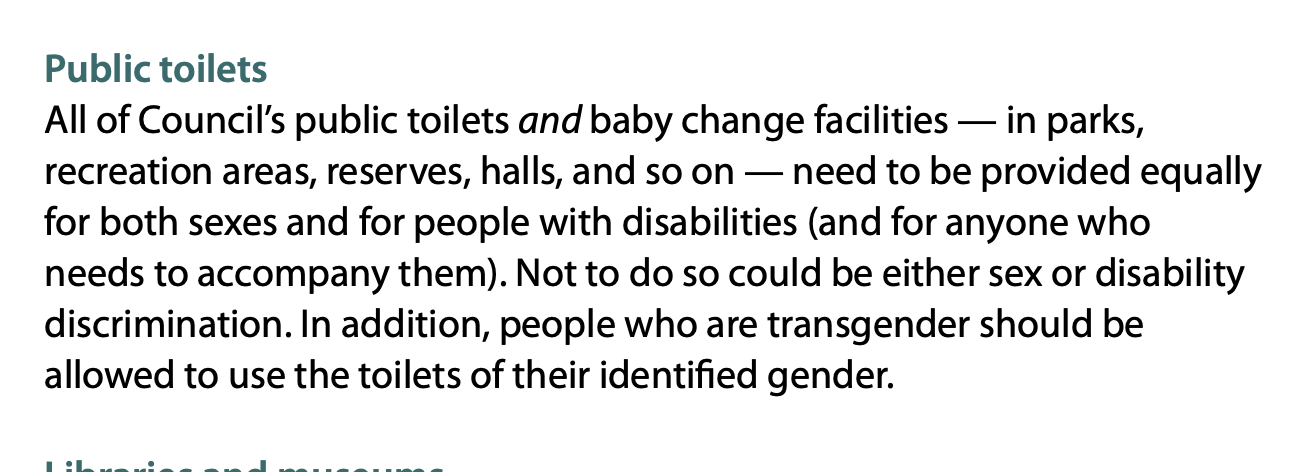 7
Tips for Success
DNSW Online Clubs Forum 2023: Grants & Funding Debbie Eisenhauer-Rodney & Jenny Carroll
8
Grant links
DNSW Online Clubs Forum 2023: Grants & Funding Debbie Eisenhauer-Rodney & Jenny Carroll
9